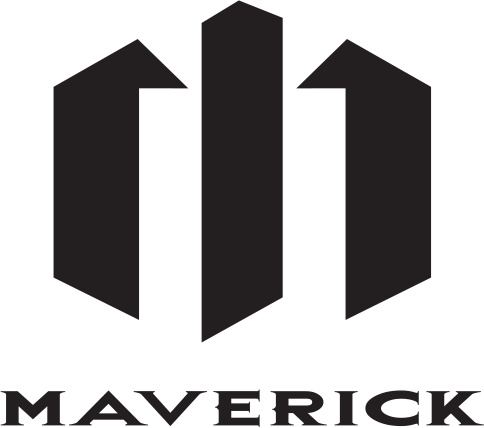 SPEAKER  MA-05
5인치 저음드라이버와 1인치 고음드라이버로 구성된 2-WAY 플레인지 스피커 입니다.
매우 높은 파워 운용 능력을 가지고 있으며,저음 반사형 구조의 컴팩트한 엔클러져는 다양한 장소에 설치가 가능하고 고품질의 음질을 제공합니다.
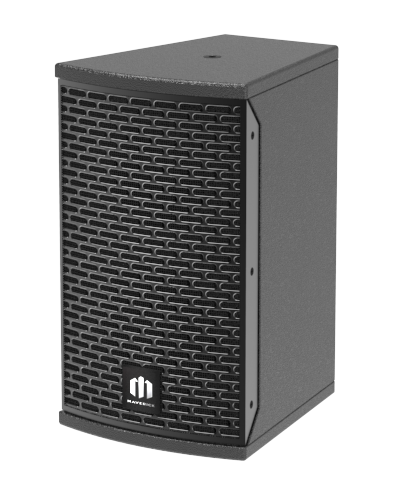